Hola Maestro, realizamos la presentación en PowerPoint por que tuvimos dificultades al momento de utilizar Prezi, la aplicación nos pedía un número de cuenta para descargar la presentación.
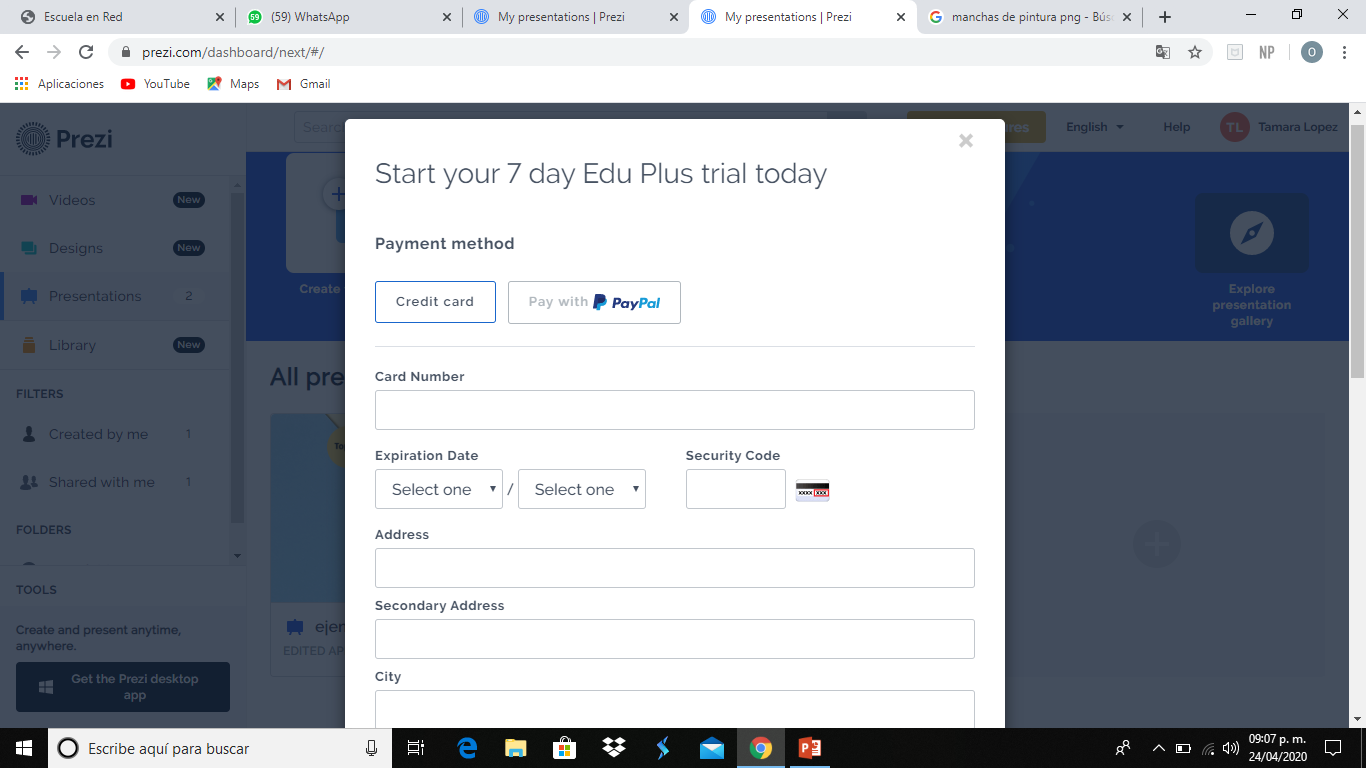 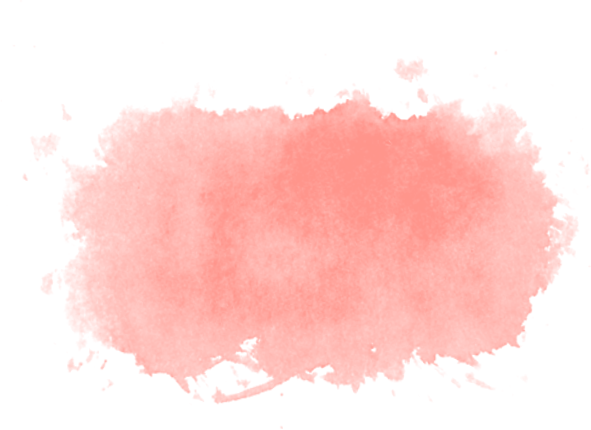 Análisis critico de los modelos pedagógicos
Integrantes del equipo:
Leyda Estefania Gaytán Bernal #7
Yamile Margarita Mercado Esquivel #11
Tamara Lizbeth López Hernández #10
Corina Beltrán García #2
Cynthia Verónica González García #8
Sofía Malí Siller Valdés #20
CLASIFICACIÓN DE LOS MODELOS PEDAGÓGICOS, SEGÚN RAFAEL FLORES OCHOA:
1. Modelo pedagógico tradicional. 
2. Modelo conductista. 
3. Modelo romántico. 
4. Modelo desarrollista. 
5. Modelo socialista.
MODELO PEDAGÓGICO TRADICIONAL
MODELO 
PEDAGÓGICO
TRADICIONAL
MODELO 
CONDUCTISTA
MODELO CONDUCTISTA
MODELO DESARROLLISTA
METAS: Acceso al nivel superior de desarrollo intelectual, según las condiciones biosociales de cada uno. 
DESARROLLO: Progresivo y secuencial a estructuras mentales cualitativa y jerárquicamente diferenciadas. 
CONTENIDOS: A través de Experiencias. El niño construye sus propios contenidos de aprendizaje. 
MÉTODO: Creación de ambientes y experiencias. El niño 
“investigador”
MODELO SOCIALISTA
METAS: Desarrollo del individuo para producción socialista (material y cultural). 
DESARROLLO: Progresivo e impulsado por el aprendizaje de las ciencias
CONTENIDOS: Científico - técnico, polifacético y politécnico
MÉTODO: Es variado según el desarrollo.
CLASIFICACIÓN DE LOS MODELOS PEDAGÓGICOS, SEGÚN JULIÁN DE ZUBIRÍA SAMPER
1. Modelo pedagógico heteroestructurante. 
2. Modelo pedagógico autoestructurante de la escuela activa. 
3. Modelo pedagógico autoestructurante y los enfoques constructivistas.
4. Modelo pedagógico dialogante.
Modelo pedagógico heteroestructurante.
Modelo pedagógico autoestructurante de la escuela activa.
Propósito: Transmitir informaciones y normas.
Es Rutinaria , mecanicista y Memoria Corto Plazo
Informaciones particulares.
Definiciones y normas instruccional, cronológica y acumulativa.
HETEROESTRUCTURANTE. Ejercitación Rutinaria. Magistrocentrista.
Propósitos: Socialización y felicidad del niño.

Naturaleza, Intereses e informaciones
Empirista
Pregunta abierta 
Opinión Individualizada
Proceso de Aprendizaje por descubrimiento.
Actividad y manipulación.
Centro de interés.
Permisividad
Modelo pedagógico autoestructurante y los enfoques constructivistas.
Modelo pedagógico dialogante.
Propósito: Comprensión
Cualitativa
Integral
Subjetiva
Informaciones, conceptos y Competencias 
Lógica y evolutiva 
Cualitativa, Integral y Subjetiva
Aprendizaje por invención.
Taller, laboratorio.
Estrategias desestabilizadoras.
Uso de mapas conceptuales.
Tiene como propósito el desarrollo cognitivo, valorativo y praxiológico. 
Instrumento del conocimiento, mediante el diálogo, seminario o debate.
CLASIFICACIÓN DE LOS MODELOS PEDAGÓGICOS SEGÚN FIPC.
El grupo de investigación de la fundación propone 6 tipos de pedagogías cada una enmarca diversos enfoques pedagógicos: 
Pedagogías clásicas: enfoque tradicional y humanístico. 
Pedagogías modernas: enfoque industrial y activo. 
Pedagogías contemporáneas: enfoque funcional y estructural. 
Pedagogías funcionales: aprendizaje basado en problemas.
Pedagogías estructurales cognitivas: aprendizaje significativo, metodológico y actitudinal. 
Pedagogías estructurales cognitivo-afectivas: enseñanza para la comprensión y pedagogía conceptual.
ENSEÑANZA PROBLÉMICA
La enseñanza tradicional busca la formación de un pensamiento empírico. 
El alumno es un receptor pasivo y el docente al enseñar es activo. 
Majmutov creo un sistema de la enseñanza problémica donde está en contra de que se le asigne un rol pasivo al alumno, proporcionándole los conocimientos ya hechos y elaborados. 
El sistema pretende concebir al alumno como un ente activo, asimile métodos y procedimientos que el mismo utilizó. 
Enseñanza problémica: “actividad del maestro encaminada a la creación de un sistema de situaciones problématicas
Componentes del modelo pedagógico de la enseñanza problémica:
1. Definición integradora de enseñanza problémica: Sistema didáctico basado en las regularidades de la asimilación.
2. Categorías fundamentales de la enseñanza problémica: Una situación problemática. 
3. Clasificación de métodos problémicos: exposición problémica, conversación heurística, búsqueda parcial y método investigativo.
4. Leyes de la didáctica problémica: la escuela en la vida y la educación mediante la afectividad
5. Componentes pedagógicos de las leyes y sus relaciones dinámicas. 
La primera ley: problema – objeto – objetivo.
 La segunda ley: objetivo –contenido – método.
6. Relación dialéctica entre las configuraciones objeto – objetivo – contenido – método.
7. Relación dinámica entre estas configuraciones.
8. Condiciones psicopedagógicas.
9. Condiciones que se refieren al subsistema del rol del docente.
10. Condiciones que se relacionan con el subsistema actividad – comunicación.
11. Condiciones que se refieren al subsistema del rol del alumno.
12. Técnicas y procedimientos metodológicos generalizados en correspondencia con el sistema de condiciones psicopedagógicas.
La pedagogía conceptual (Miguel De Zubiría Samper)
La estructura básica de la pedagogía conceptual está integrada por definiciones, proposiciones, y específicamente por 2 postulados básicos, uno psicológico y otro pedagógico, que incluyen 12 macro proposiciones.
1. El ser humano está integrado por 3 sistemas: sistema cognitivo, sistema afectivo y sistema expresivo (triángulo humano) 
2. Todo acto educativo incluye 6 componentes: propósitos, enseñanzas, evaluación, secuencia, didáctica y recursos (hexágono pedagógico)
Postulado 2: 
Hexágono pedagógico:
Postulado 1: 
Triángulo humano:
Macro proposición 7: Formar hombres y mujeres amorosos, talentosos y competentes expresivamente.
Macro proposición 8: Instrumentos de conocimiento y las operaciones sobre los conocimientos, los valores sobre las normas y valoraciones y el dominar códigos expresivos.
Macro proposición 9: Fase elemental, fase básica y fase de dominio.
Macro proposición 10: Es esencial respetar la secuencia evolutiva, así como la secuencia inherente a toda enseñanza.
Macro proposición 11: Hacer funcionar las operaciones intelectuales.
Macro proposición 12: Los recursos didácticos deben apoyarse en el lenguaje o representar realidades materiales.
Macro proposición 1: conocimientos mediante sus diversas operaciones intelectuales.
Macro proposición 2: múltiples tipos de inteligencia.
Macro proposición 3: valorar, optar y proyectar.
Macro proposición 4: El sistema afectivo evalúa hechos humanos.
Macro proposición 5: distinguir en el sistema expresivo, los códigos y los textos.
Macro proposición 6: El aprendizaje agrupa a los mecanismos que operan.
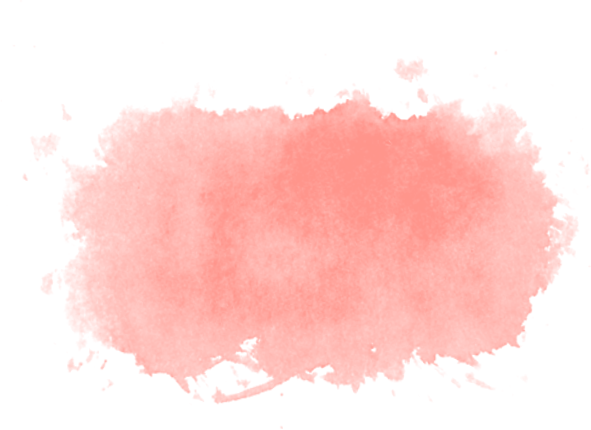 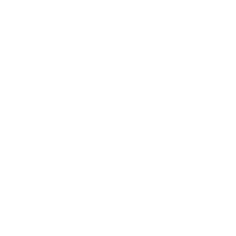 CAPÍTULO 4 
Hacia una nueva clasificación de 
los modelos pedagógicos
Se impone hacer una clasificación diferente de los modelos pedagógicos, a partir de un enfoque pedagógico, didáctico y curricular, no sólo psicológico.
La escuela nueva 
(Jhon Dewey, Decroly, Cousinet)
La pedagogía tradicional 
(Ignacio Loyola)
La pedagogía de Dewey se considera: 
 Genética: la educación como un desarrollo que va de dentro hacia afuera; 
 Funcional: desarrolla los procesos mentales teniendo en cuenta la significación biológica;
  De valor social: porque hay que preparar al individuo para ser útil a la sociedad.
Rol del docente: Es el centro del proceso de enseñanza y educación. 
Rol del estudiante: Tiene poco margen para pensar y elaborar conocimientos.
Características de la clase: Transmisión verbal de gran volumen de información.
La pedagogía de Dewey se considera:
La renovación metodológica es en donde el alumno adopta una posición activa en el aprendizaje, con un sistema educativo flexible en donde se busca globalizar los contenidos con ayuda de la colaboración- familia.
ROL DEL DOCENTE – RESPONDE DUDAS CUANDO EL ALUMNO LO NECESITA 
ROL DEL ESTUDIANTE – SE PREPARA, VIVE EXPERIENCIAS, TRABAJA DE MANERA COOPERATIVA, DESCUBRE CONOCIMIENTOS AL REALIZAR ACTIVIDADES
LA TECNOLOGÍA EDUCATIVA (B. F. Skinner)
Sus trabajos se enmarcan en la corriente psicológica del conductismo, la que considera el aprendizaje básicamente en la fijación de un repertorio de estímulos del medio y sus respuestas. Este modelo psicológico del aprendizaje sirvió de base para la enseñanza programada, primera expresión de la tecnología educativa. 
ROL DEL DOCENTE - SELECCIONA TAREAS Y RESPUESTAS Y ELABORA UN PROGRAMA DE ENSEÑANZA.
 ROL DEL ESTUDIANTE - APRENDIZAJE INDIVIDUALIZADO-SE AUTO INSTRUYE-APRENDE DE ACUERDO A SU RITMO INDIVIDUAL DE ASIMILACIÓN POR ENSAYO ERROR.
Escuela del desarrollo integral:
La Escuela del Desarrollo Integral, se caracteriza por un clima humanista, democrático, científico, dialógico.
Rol del docente: Orientación, guía y control del proceso de educación.
Rol del estudiante: Es protagónico en el aprendizaje de conocimiento y capacidades para competir y actuar consciente y críticamente en la toma de decisiones
Características de la clase: Tiene al estudiante en su centro, su aprendizaje y el desarrollo de su personalidad.
LA TEOPEDAGOGÍA: TEORÍA DEL APRENDIZAJE DIVINO
Basada en las cualidades, atributos, características, particularidades del Aprendizaje Divino. Este modelo pedagógico basado en la Fe (TEOPEDAGOGÍA), se estructura en cinco grandes bloques o componentes:

El primer Bloque es  dedicado a DIOS Y LOS ACTORES EDUCATIVOS.
En el Bloque 2 establece la relación entre DIOS Y EL PROCESO FORMATIVO.
El Bloque 3 DIOS Y EL DESARROLLO DE COMPETENCIAS.
DIOS Y EL CURRÍCULO es el Bloque 4
El quinto y último Bloque: DIOS Y LA DIDÁCTICA

El MODELO TEOPEDAGÓGICO parte del criterio de que los componentes básicos de la Pedagogía deben estar siempre en consonancia con las Leyes de Dios